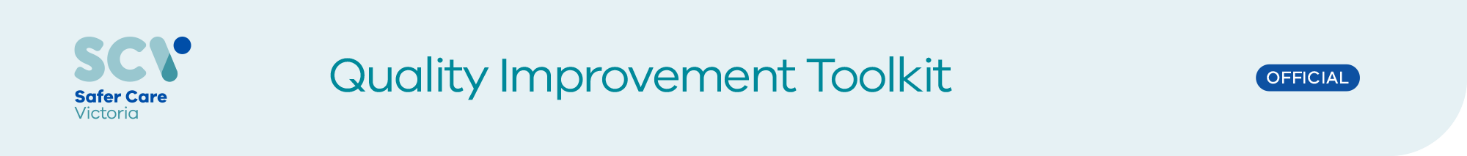 Project:
Cause and Effect Diagram – Template
Process / Procedures
Equipment
People
Insert text
Insert text
Insert text
Insert text
Insert text
Insert text
Insert text
Insert text
Insert text
Insert text
Problem/effect: (Insert text)
Insert text
Insert text
Insert text
Insert text
Insert text
Insert text
Insert text
Insert text
Insert text
Insert text
Insert text
Insert text
Insert text
Insert text
Materials
Environment
Insert Text